Magnetic Statements
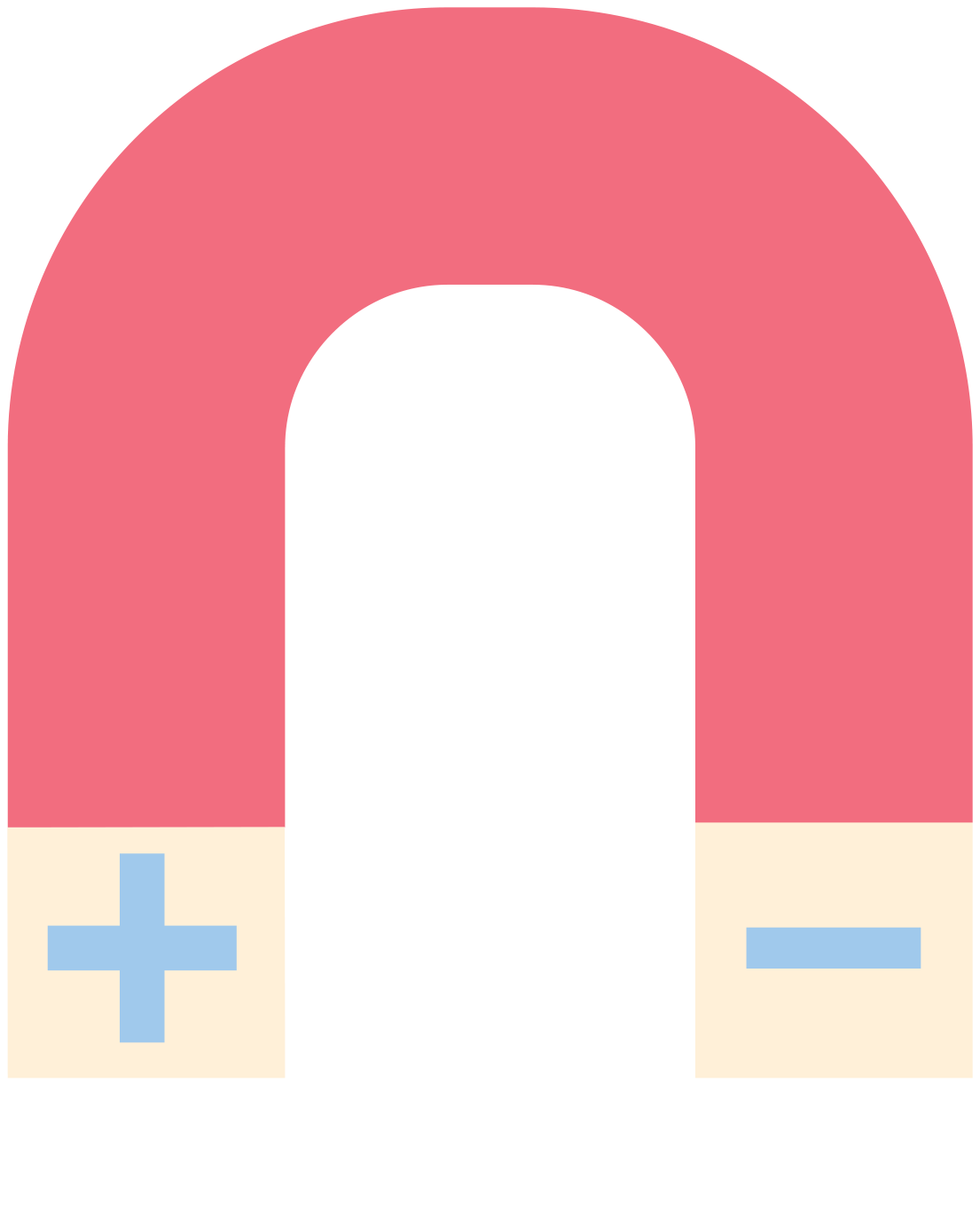 Read each of the statements around the room.
Choose one of the statements that you are most attracted to.
Discuss your reasons with the others gathered around your statement.
Magnetic Statements
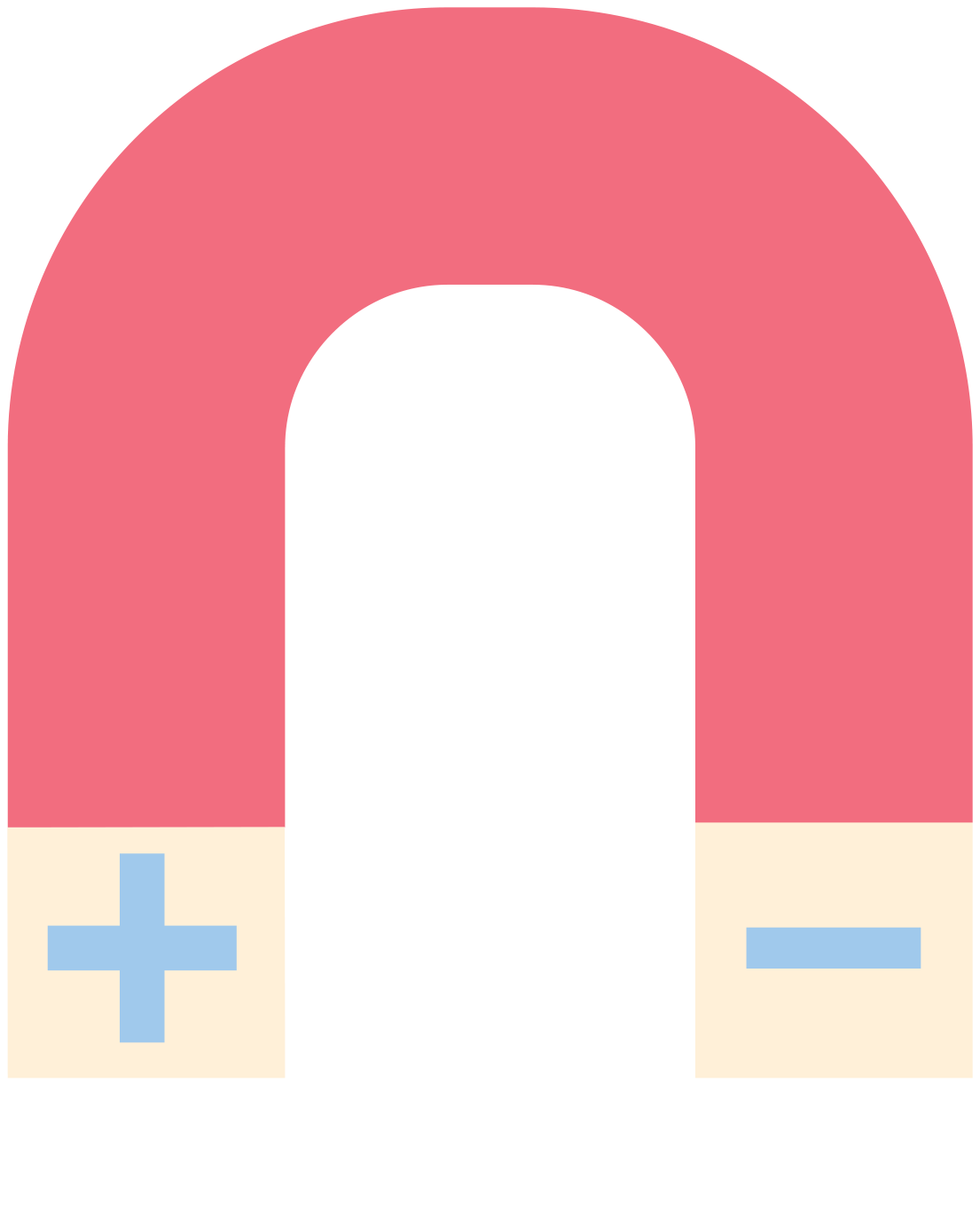 Move to a different statement that repels you.
Discuss with others in your group why you felt repelled by that statement.
Magnetic Statements
Diplomacy is the art of saying 'Nice doggie' until you can find a rock.
Franklin Rodman
Magnetic Statements
War is failure of diplomacy.
John Dingell
Magnetic Statements
Speak softly and carry a big stick; you will go far.
President Theodore Roosevelt
Magnetic Statements
America has no permanent friends or enemies, only interests.
Henry Kissinger